201117622716
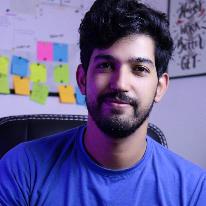 محمد صلاح
Ctryontact@Bestfreecv.com
جدة , المملكة العربية السعودية
خبـرات العمـل
2020 – 2019 إسم الشركة / المؤسسة
تخصص : وصف بعض المهام التي كنت تنجزها في المنصب الموكل لك (نص وهمي)
أيضا النتائج التي حققتها.
أيضا النتائج التي حققتها.

2020 – 2019 إسم الشركة / المؤسسة
تخصص : وصف بعض المهام التي كنت تنجزها في المنصب الموكل لك (نص وهمي)
أيضا النتائج التي حققتها.
أيضا النتائج التي حققتها.
مصمم جرافيك
لمشاهدة أمثلة للهدف المهني ادخل على موقع صمم لي سيفي من الرابط التالي
https://bitly.com/resumeobj
الهدف المهني هو سطر أو سطرين تكتبه في بداية سيرتك الذاتية لتوضيح سبب ملاءمتك للمنصب المتاح. أما ملخص السيرة الذاتيه أيضاً حوالي سطرين في بداية السيرة الذاتية، يتضمن عرض موجز للخبرات العملية التي تطابق متطلبات الوظيفة.
المؤهـلات التعليميـة
2020 – 2021 |  الدبلوم المحصل عليه وكذلك التخصص
إسم الكلية أو المدرسة العليا أو المعهد
اللغـات
المهــارات
العربية : المستوى
الإنجليزية : المستوى
المهارة 5
المهارة 6
المهارة 1
المهارة 2
الإهتمامـات والهوايـات
الدورات التدريــبة
القراءة(,,,,,)
الرياضة(,,,,)
السفر,,,,,
نص وهمي بإمكانك إدراج التدريب الذي قمت به هنا
نص وهمي بإمكانك إدراج التدريب الذي قمت به هنا
[Speaker Notes: جميع الحقوق محفوظة لموقع
www.BestFreeCv.Com]
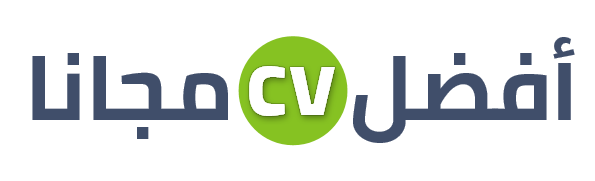 © جميع الحقوق محفوظةhttps://weldingjobs.pro/cvاكتشف المزيد من قوالب السيرة الذاتية على https://weldingjobs.pro/cv